日本とアメリカの国歌の比較
ジョシュ　ジャクソン
JAPN302
アウトライン
バックグランド
国旗との関係
国歌とマナー
変化の対応
結論
参考文献
１バックグランド
アメリカ
星条旗
１９３１
フランシス・スコット・キー １８１４
ジョン・スタフォード・スミス １７８０
日本
君が代
1893-1945と1999
古今和歌集　10世紀
 林広守　1880
２国旗との関係
国旗及び国歌に関する法律　(国旗国歌法)ーAct on National Flag and Anthem
アメリカの国歌の名前は国旗の異名
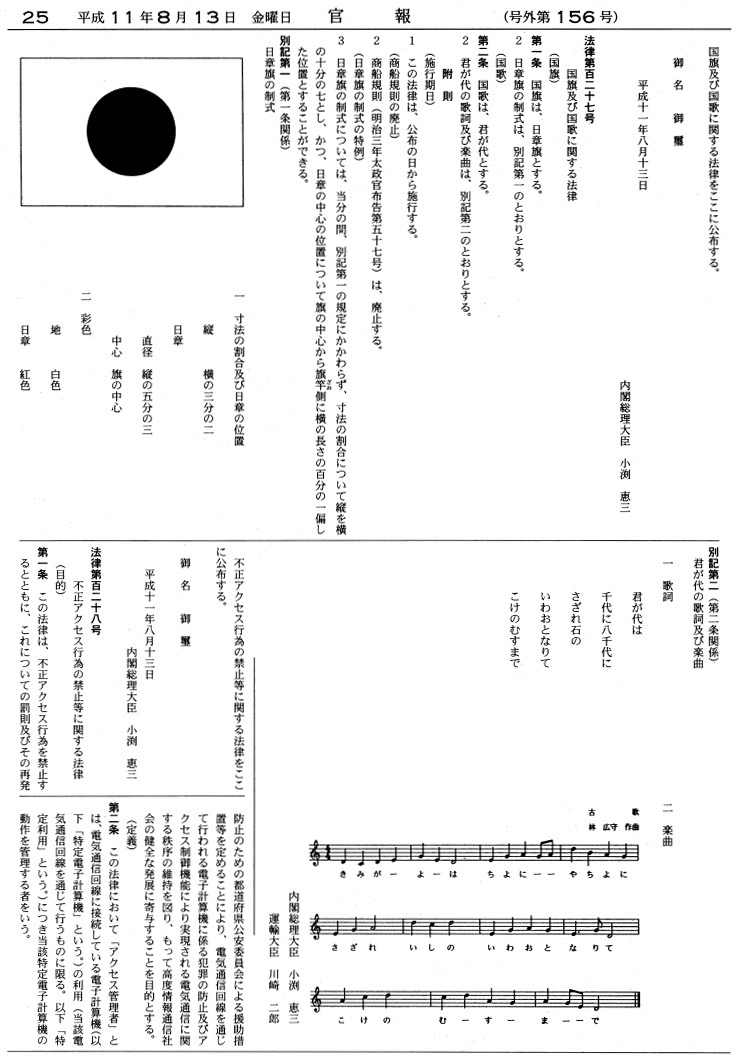 ３国歌とマナー
アメリカ
国法である
国旗に対する
帽子を脱ぐ
右手が心の上に置く
軍人が敬礼
聞きながら立てなければならない
日本
国法ではない
皆んなが歌う
歌いたくない人の問題
対するーTo face
敬礼ーSalute
４変化の対応
ジミ・ヘンドリックス 1969
忌野 清志郎 1999
無礼だったーDisrespectful
大体同じ問題だった
http://youtubedoubler.com/e5A4
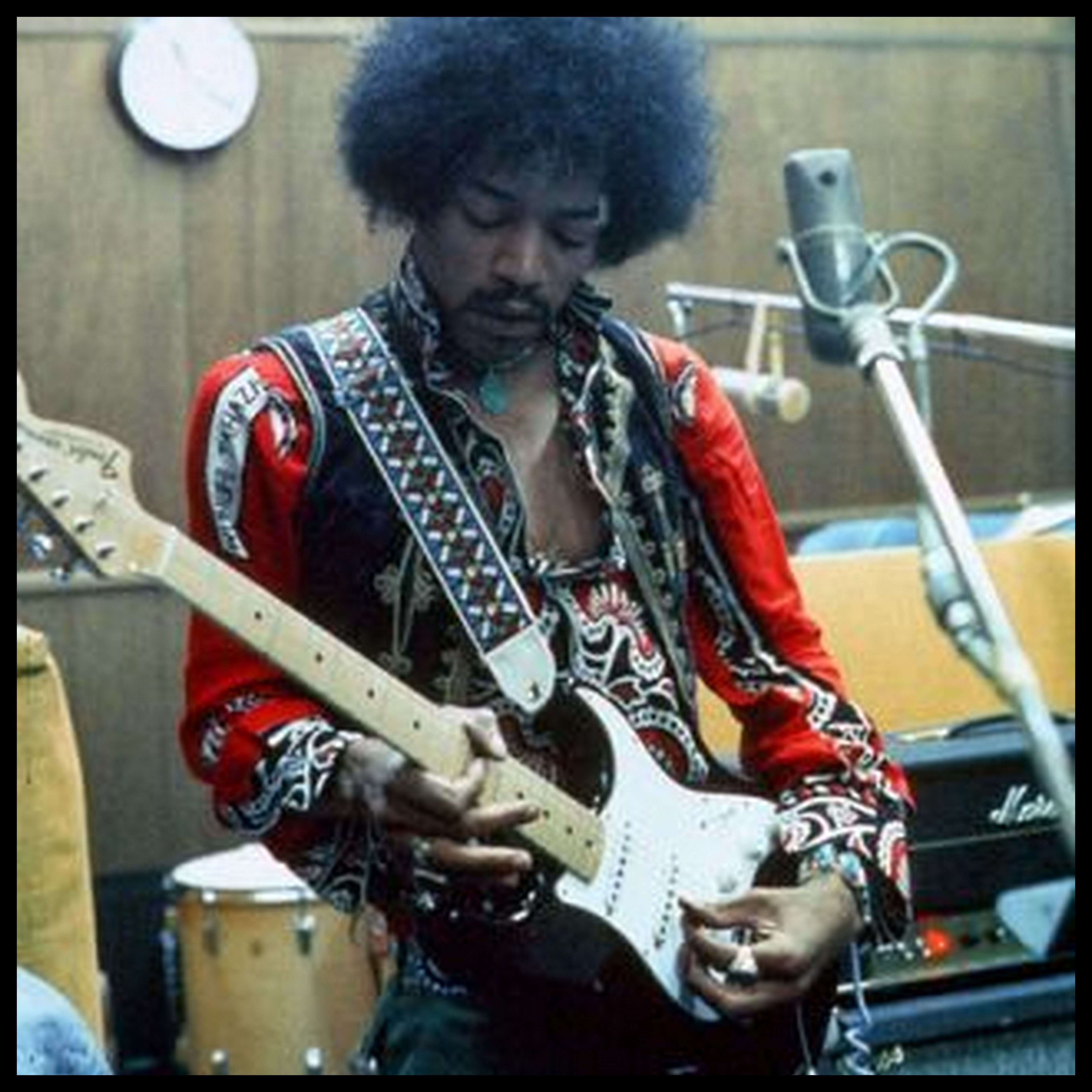 ５結論
武断的な意味
日本は武断的な歴史を離れたい
アメリカは誇らしい
暦技が面白い
武断的ーMilitaristic
誇らしいーProud
６参考文献
"Flag of Japan." Wikipedia. Wikimedia Foundation, 12 Nov. 2014. Web. 11 Dec. 2014.

"Flag of the United States." Wikipedia. Wikimedia Foundation, 12 Aug. 2014. Web. 09 Dec. 2014.

"Kimigayo." Wikipedia. Wikimedia Foundation, n.d. Web. 11 Dec. 2014.

National anthem. (2014, Jan 15). Capital Retrieved from http://search.proquest.com/		docview/1477816939?accountid=10355

"The Star-Spangled Banner." Wikipedia. Wikimedia Foundation, n.d. Web. 11 Dec. 2014.

Watts, J. (1999, Sep 29). Japanese reject punk anthem. National Post Retrieved from 		http://search.proquest.com/docview/329590993?accountid=10355